Expanded Public Works Programme2018 SummitCommission 2: Sustainable Livelihoods, Convergence, with embedded exit strategies
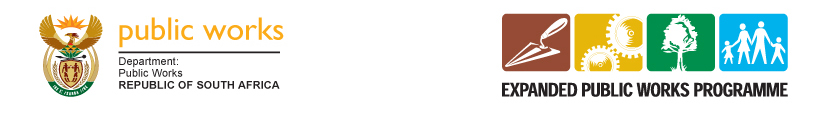 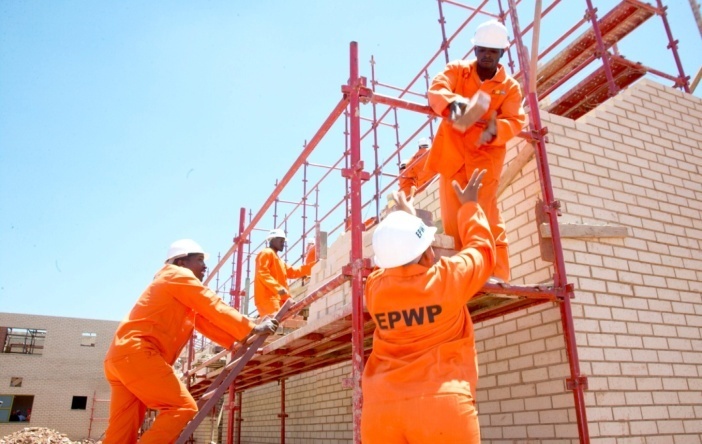 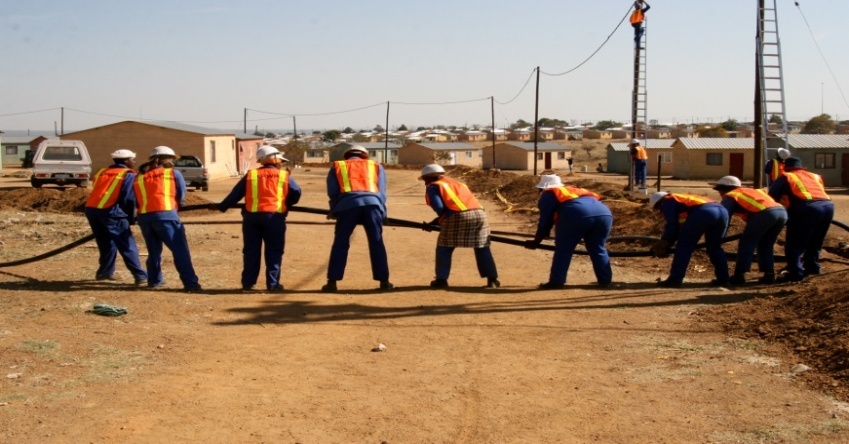 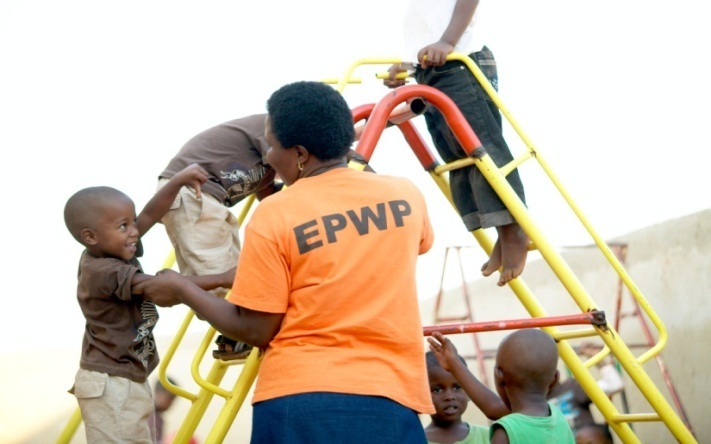 1
Sustainable Livelihoods
A livelihood is sustainable when it can cope with and recover from the stresses and shocks and maintain or enhance its capabilities and assets both now and in the future without undermining the natural resource base (Chambers & Conway).
A livelihood is sustainable when it can cope with and recover from stresses and shocks and maintain or enhance its capabilities and assets both now and in the future [DFID].
It is not just about the means to survive, but the capability to thrive.
Sustainable Livelihoods Assets Pillars
Human Capital
Social 
Capital
Natural
Capital
The Poor
Physical 
Capital
Financial 
Capital
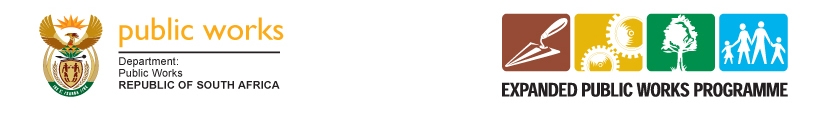 3
EPWP Sustainable Livelihood Interventions and The 5 Pillars
Dimensions of EPWP’s development impact

Financial Capital -  e.g. Improve the vulnerability context of participants through income transfer

Human Capital – e.g. Enhance skills for future employability

Social Capital – e.g. Establish Community safety Forums, fair recruitment processes

 Physical Capital – e.g. Enhancement of physical infrastructure like schools, roads

Natural Capital – e.g. Landcare, working for water, fire
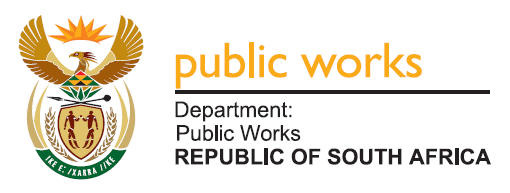 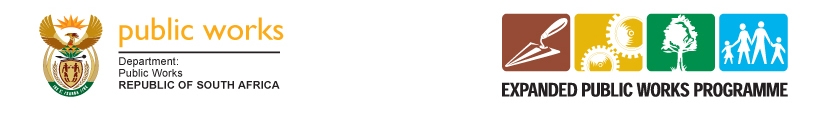 4
WHAT IS CONVERGENCE
“The collaboration within and between different EPWP sectors and public bodies in order to create synergies or increase efficiencies, with the ultimate objective of taking full advantage of the developmental impacts of these interventions.” 

Convergence seeks to minimise the following challenges that were experienced in the previous phases of EPWP: 
Sectors working in “silos” 
Duplication of efforts reducing efficiency 
Overlapping mandates
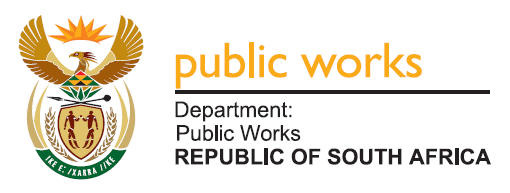 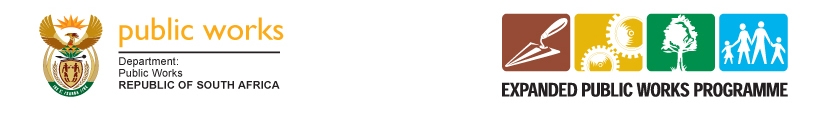 5
Commission 2: Sustainable Livelihood and Convergence with embedded exit strategy
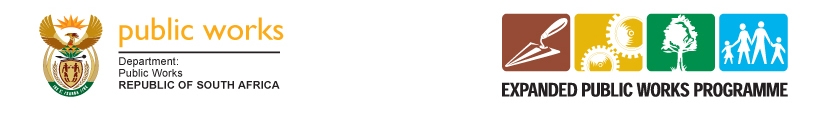 6
[Speaker Notes: In setting the scene the facilitator should cover:
Current institutional arrangement in EPWP,
SWOT analysis of the existing institutional arrangement,]
Commission 2: Sustainable Livelihood and Convergence with embedded exit strategy
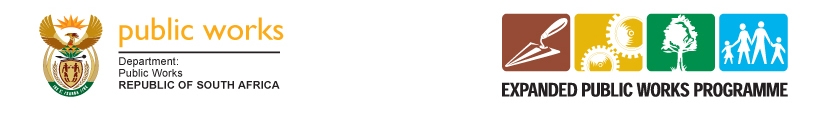 7
[Speaker Notes: In setting the scene the facilitator should cover:
Current institutional arrangement in EPWP,
SWOT analysis of the existing institutional arrangement,]
Commission 2: Sustainable Livelihood and Convergence with embedded exit strategy
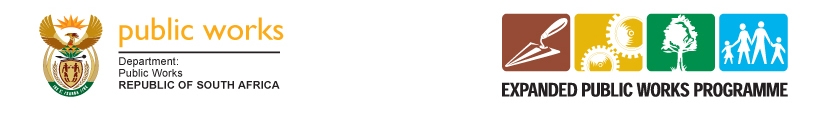 8
[Speaker Notes: In setting the scene the facilitator should cover:
Current institutional arrangement in EPWP,
SWOT analysis of the existing institutional arrangement,]
Commission 2: Key Resolutions
1.  The concept of convergence should be unpacked in lay person terms and a convergence framework should be developed by 
30 September 2019

2. In view of the limited funding for training and SMME development of EPWP participants, DPW should coordinate the process of creating an enabling framework and engage the private sector with the objective of crowding in Corporate Social Responsibility (CSR) and Corporate Social Investment (CSI) to augment existing funding. Tangible results should be demonstratable by 30 September 2019
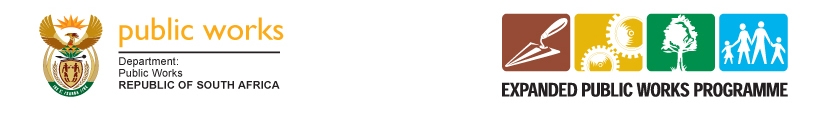 9
[Speaker Notes: In setting the scene the facilitator should cover:
Current institutional arrangement in EPWP,
SWOT analysis of the existing institutional arrangement,]
I thank you
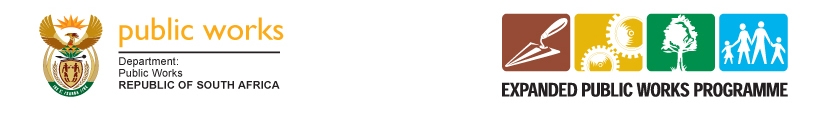